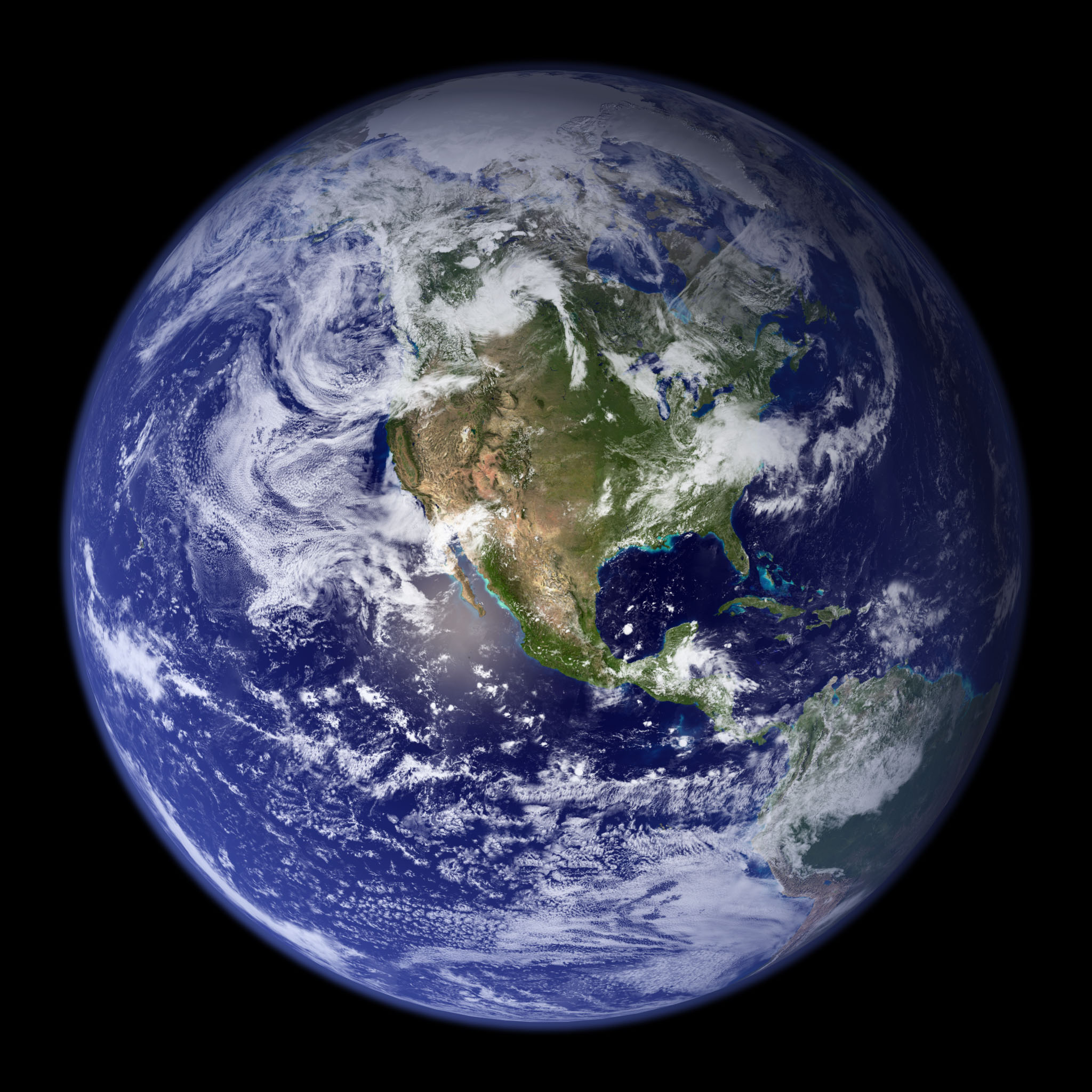 Image courtesy of NASA/GSFC
Global Climate Change and Its Impact on the US Midwest
Eugene S. Takle
Professor 
Department of Agronomy
Department of Geological and Atmospheric Science
Director, Climate Science Program
Iowa State University
Ames, IA 50011
Executive/Key Management Meeting
Commonwealth Edison
Oakbrook, IL
16 April 2013
Global CO2 and  Mean Temperature
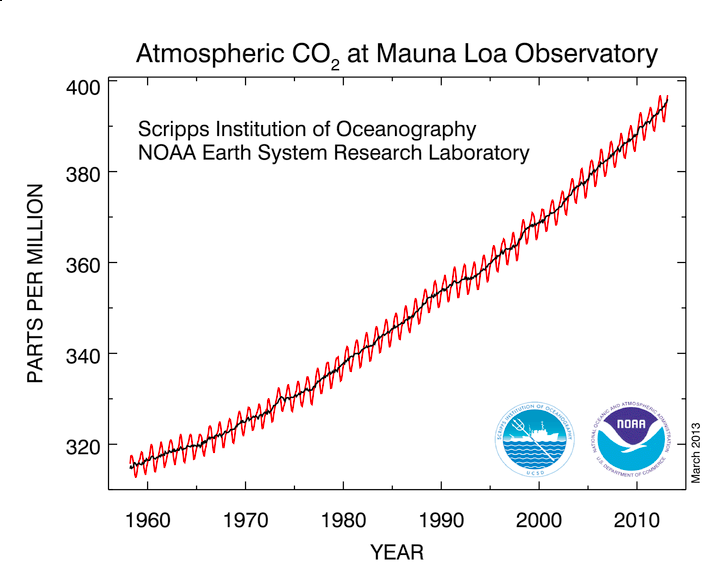 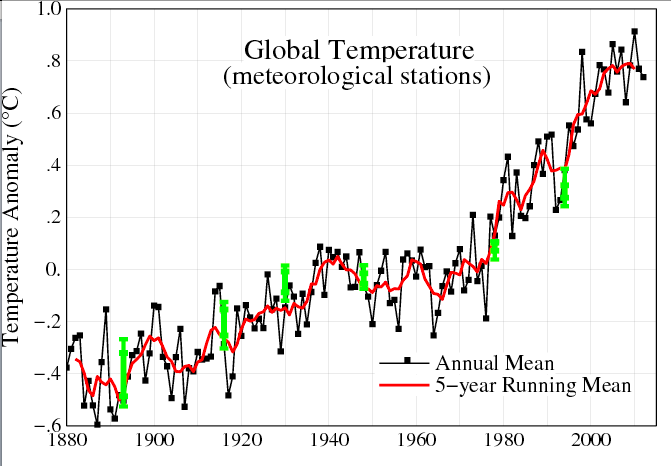 NOAA
February 2013 was the 336 consecutive month with global temperature above the long term average
NASA
Global CO2 and  Mean Temperature
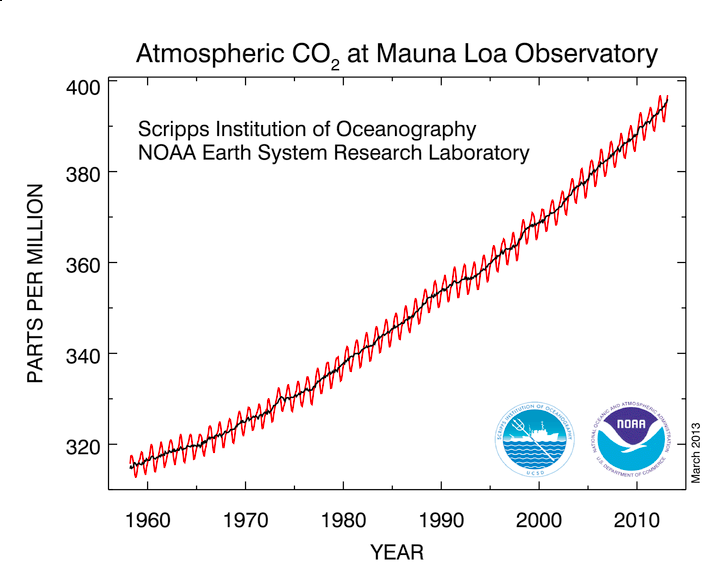 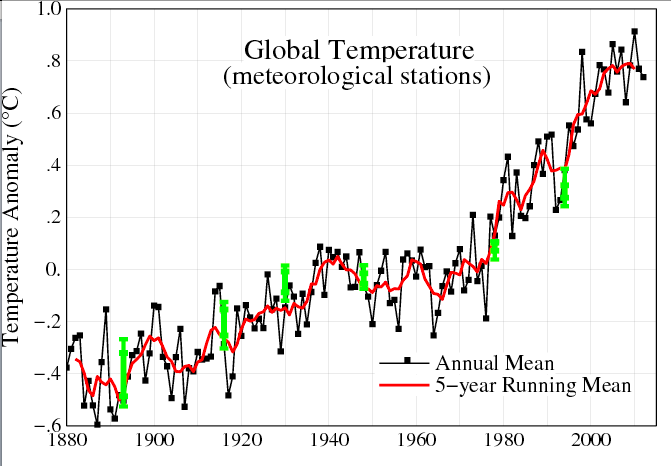 NOAA
February 2013 was the 336 consecutive month with global temperature above the long term average
NASA
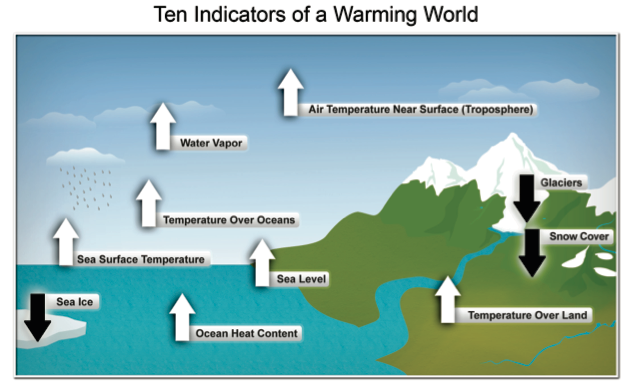 2014 National Climate Assessment
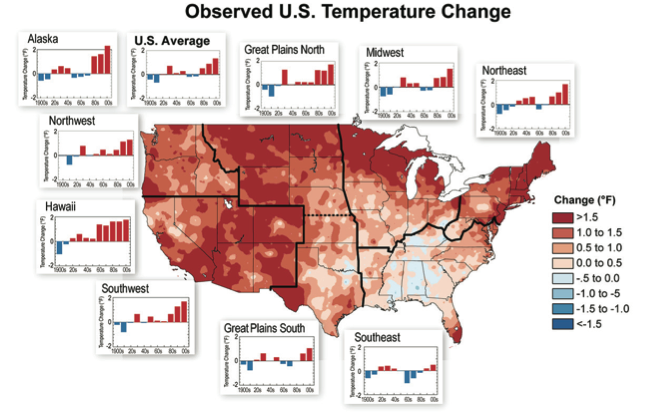 2014 National Climate Assessment
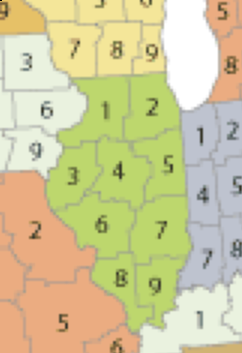 http://www.ncdc.noaa.gov/temp-and-precip/time-series/
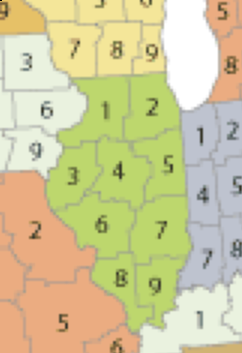 http://www.ncdc.noaa.gov/temp-and-precip/time-series/
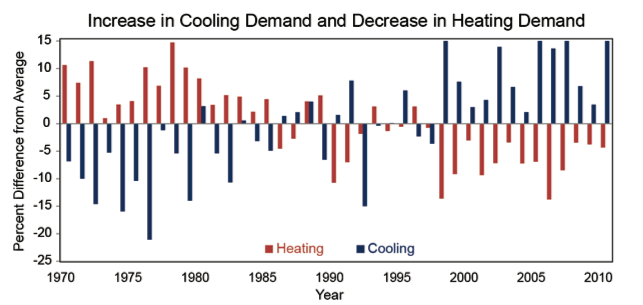 U.S.
2014 National Climate Assessment
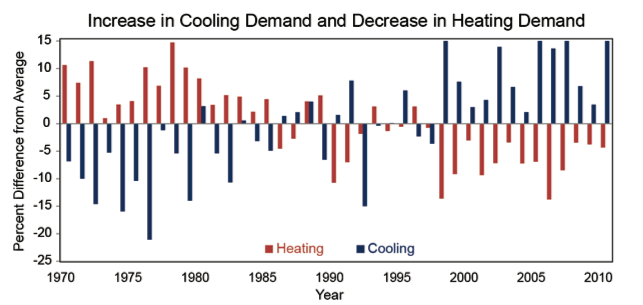 U.S.
Decrease in Heating Demand
2014 National Climate Assessment
http://www.ncdc.noaa.gov/temp-and-precip/time-series/
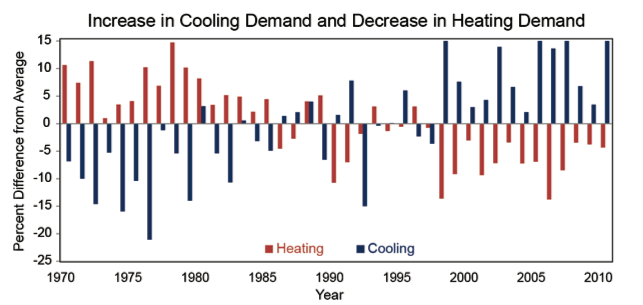 U.S.
Increase in Cooling Demand
2014 National Climate Assessment
~8% increase in 40 years
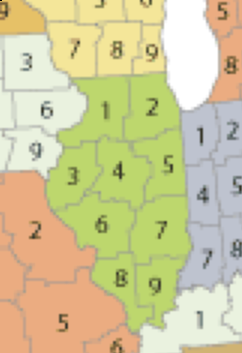 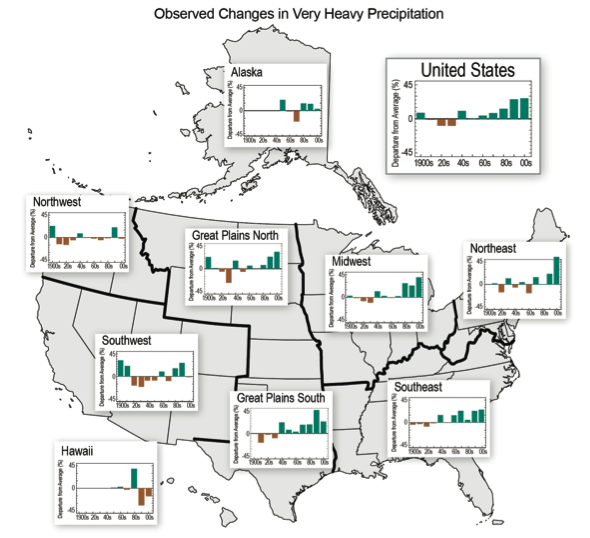 2014 National Climate Assessment
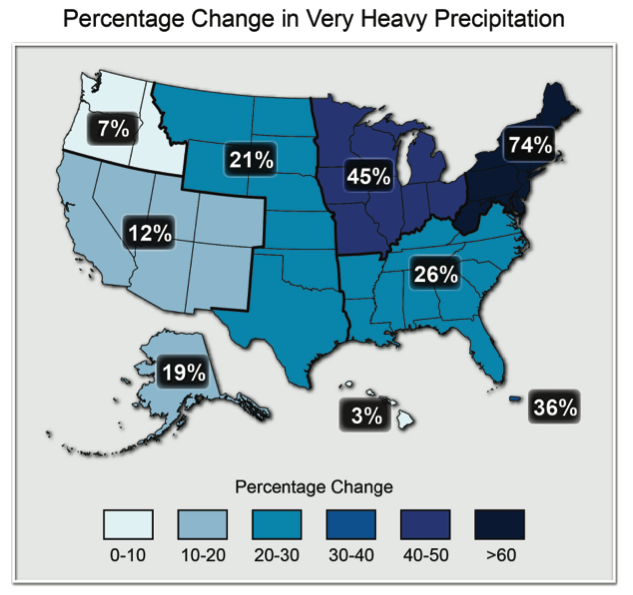 Daily totals > 4 inches
2014 National Climate Assessment
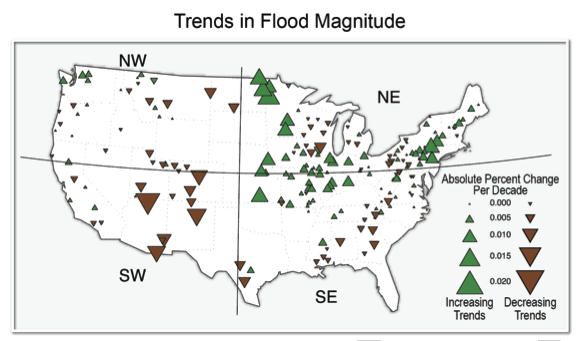 2014 National Climate Assessment
Mean Summer (JJA) Dew-Point Temperatures for Des Moines, IA
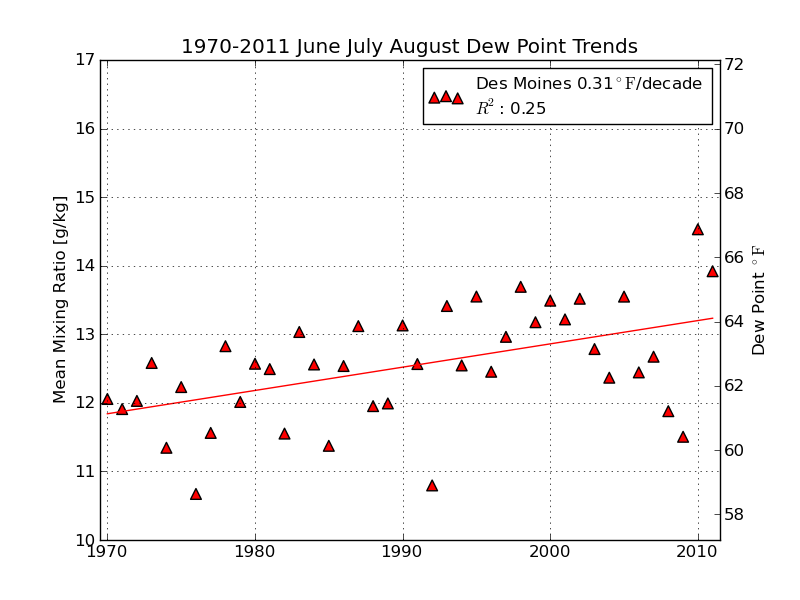 Rise of 3oF in 42 years
12% rise in water content in 42 years
Iowa Environmental Mesonet
Conditions today are unusual in the context of the last 2,000 years …
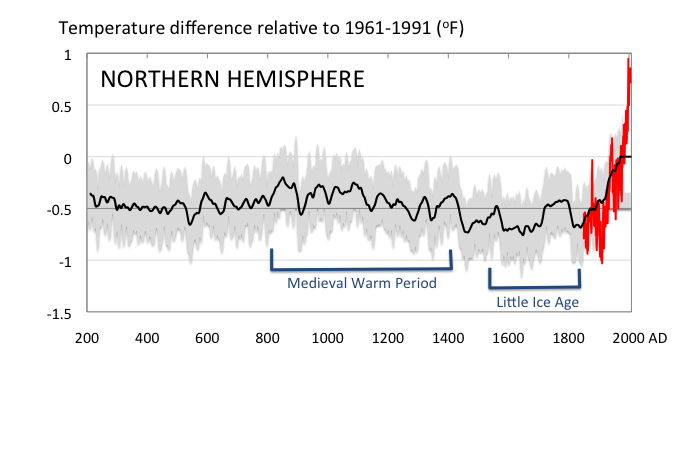 Don Wuebbles
Climate models: Natural processes do not account for 
observed 20th century warming after 1965
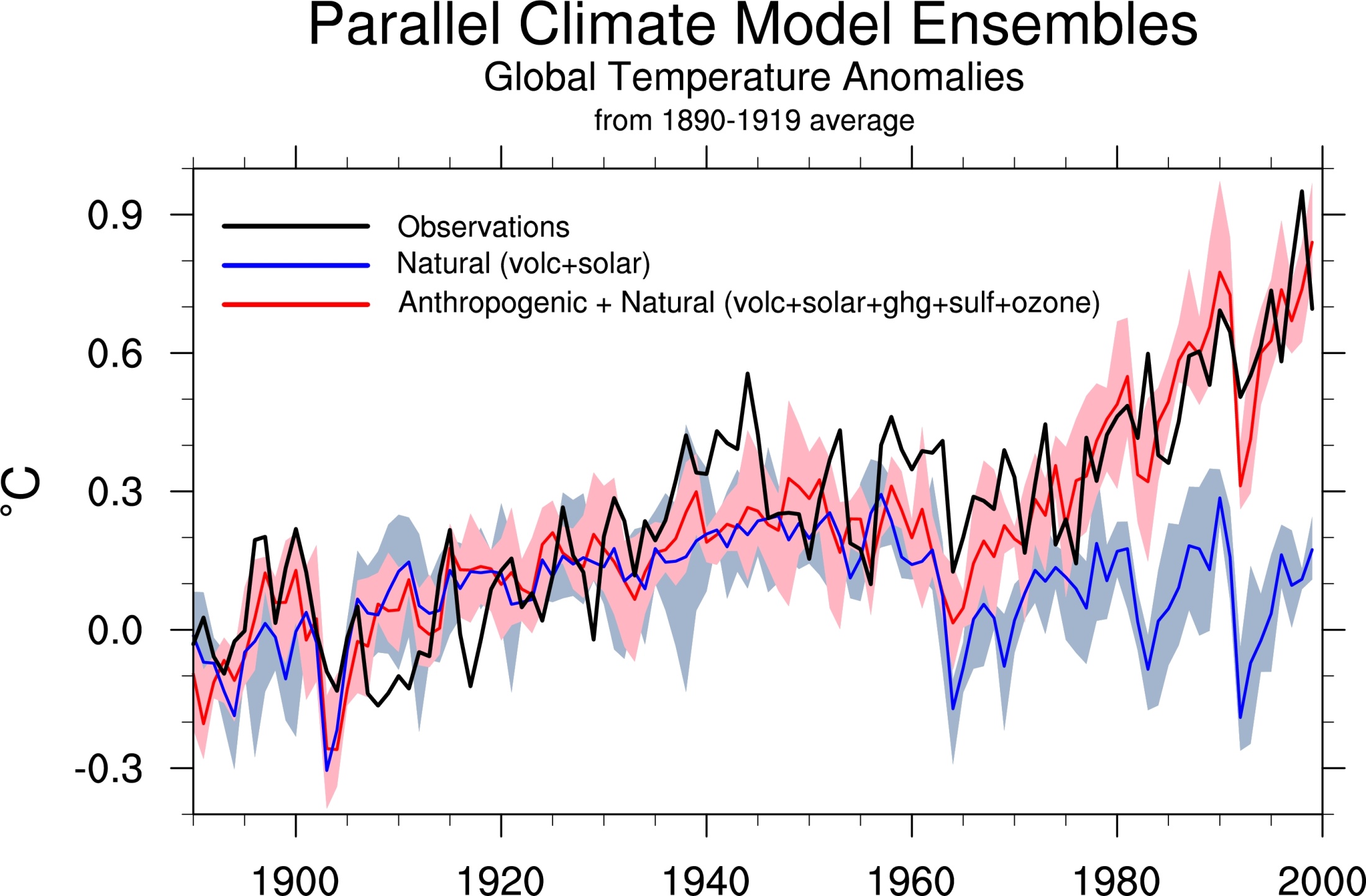 Gerald Meehl
What can we expect in the future?
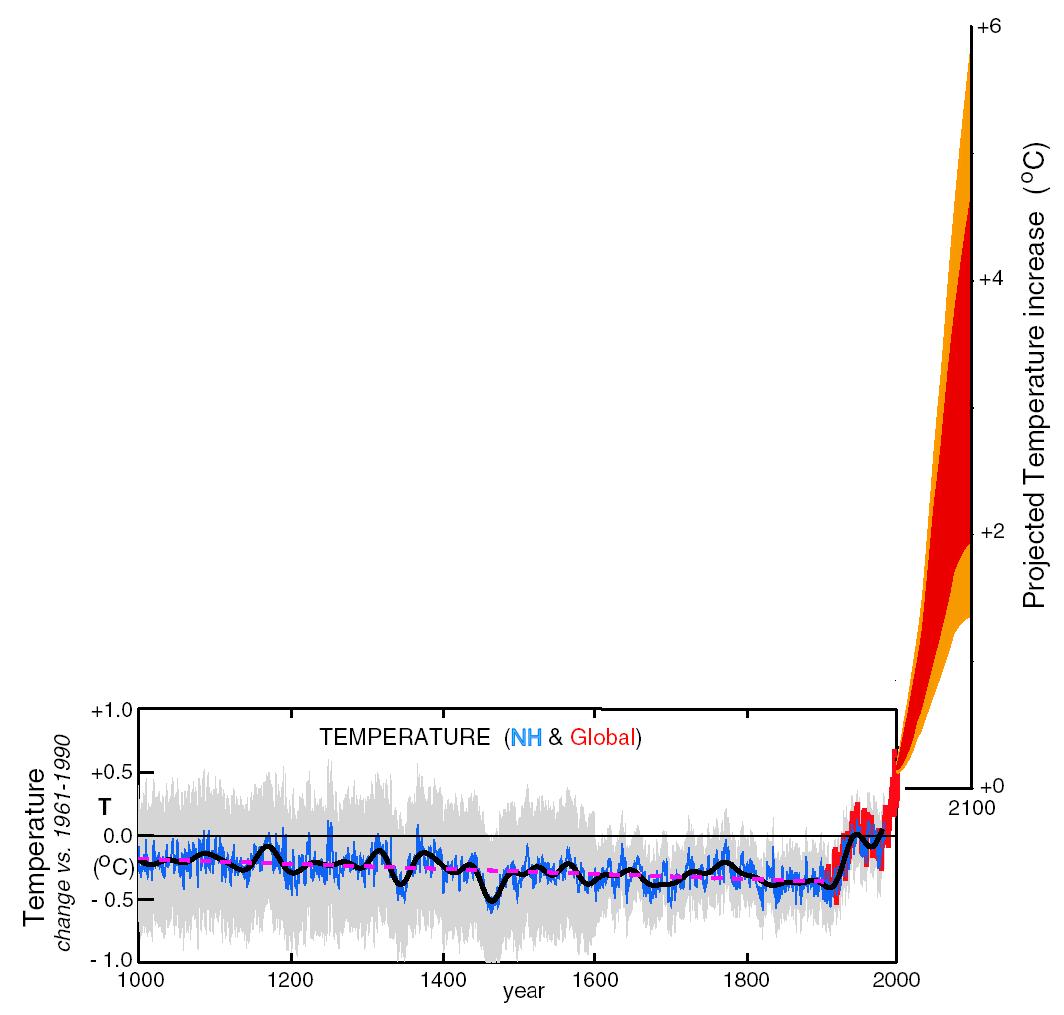 Don Wuebbles
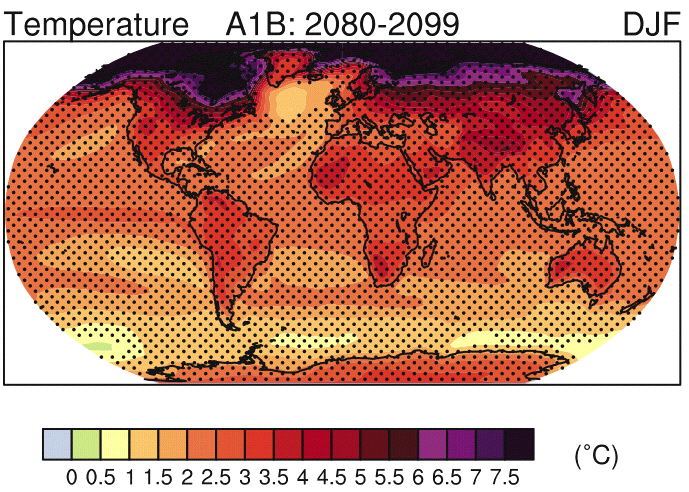 IPCC 2007
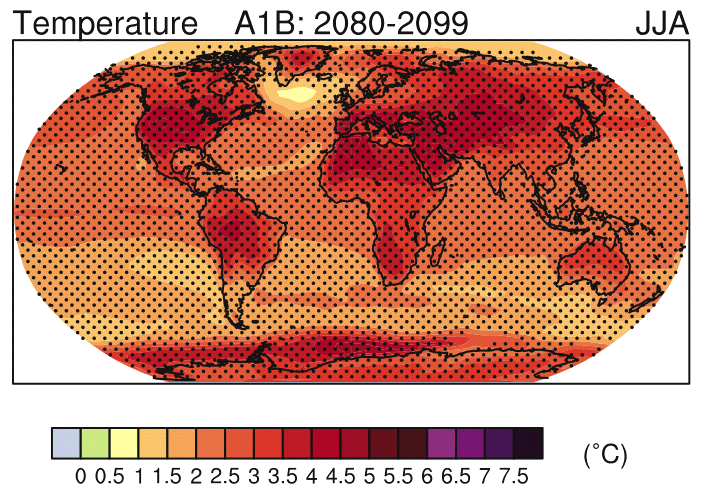 IPCC 2007
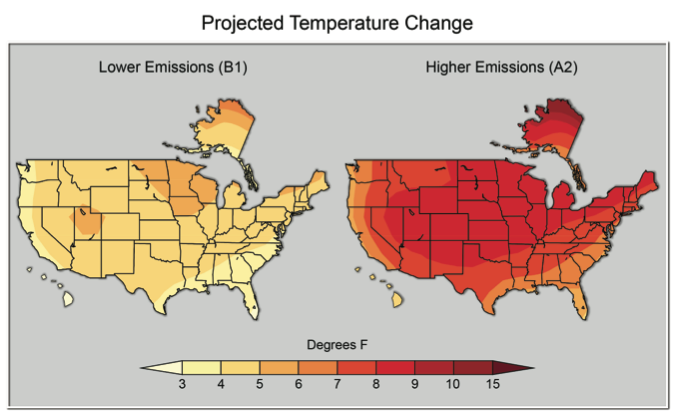 2014 National Climate Assessment
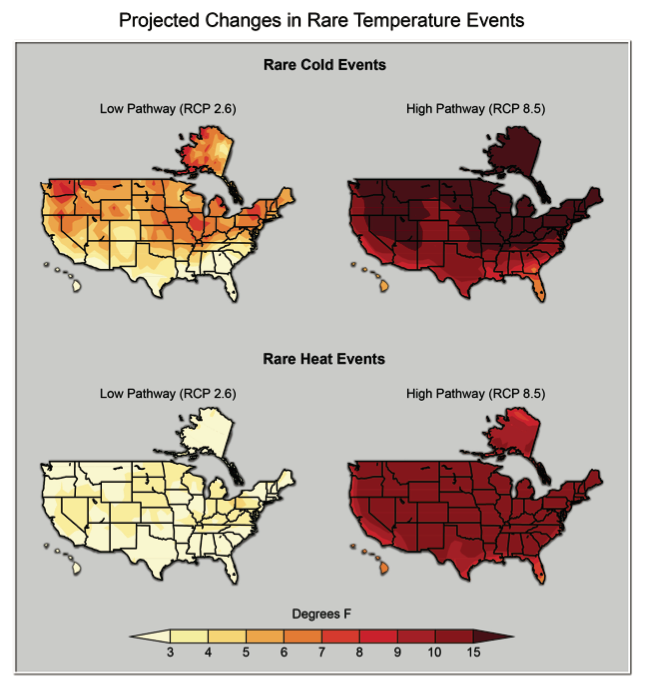 Midwest Examples
April  2012:   Below freezing temperatures
March 2012:  Record high temperature
Impact:  85% loss of fruit crop
2014 National Climate Assessment
Increases in very high temperatures will have 
wide-ranging effects
Higher Emissions Scenario, 2080-2099
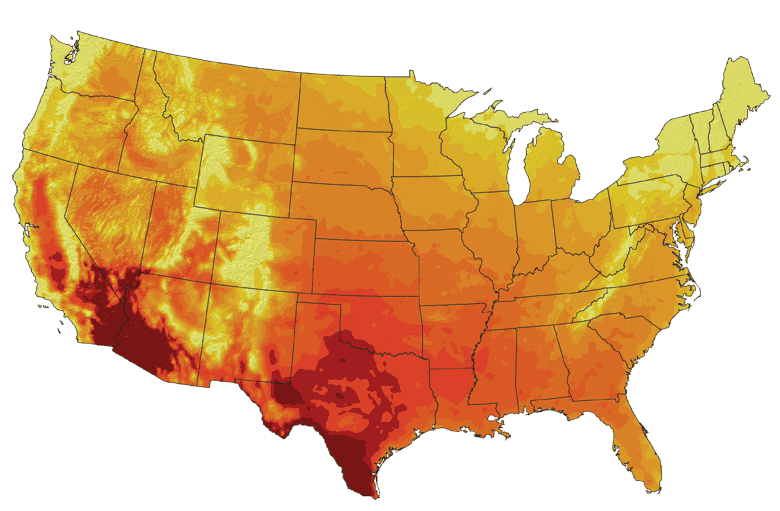 Number of Days Over 100ºF
Average:
30-60 days
Recent Past, 1961-1979
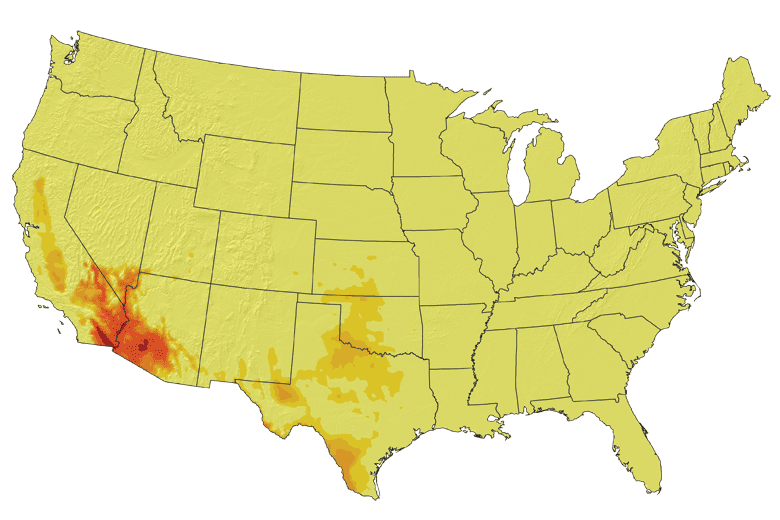 Lower Emissions Scenario, 2080-2099
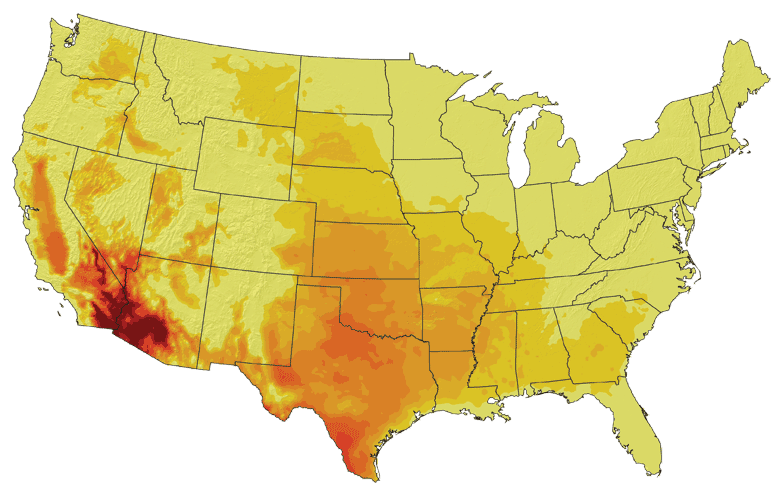 Average:
< 10 days
Average:
10-20 days
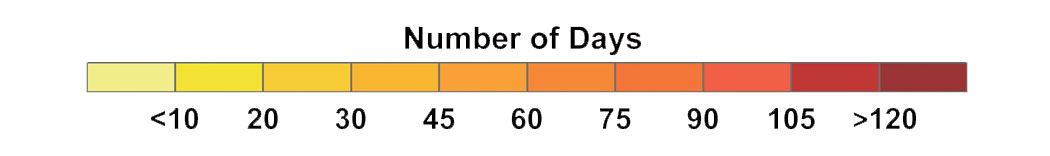 Don Wuebbles
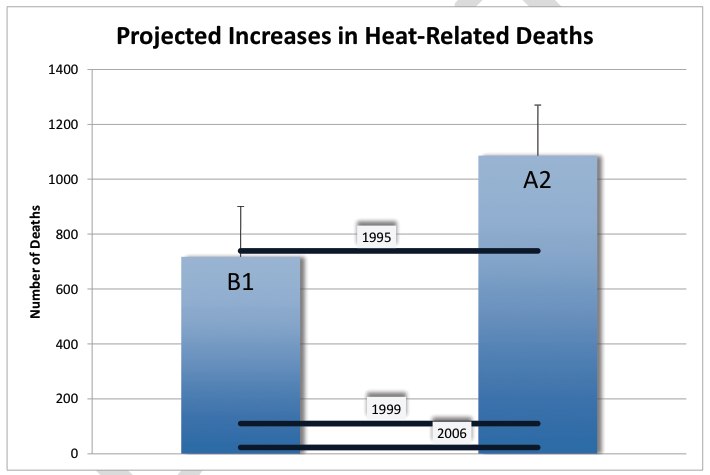 Chicago:  750 deaths in 5 days
2014 National Climate Assessment
Extreme weather events become more common
Events now considered rare will become commonplace.
Heat waves will likely become longer and more severe
Droughts are likely to become more frequent and severe in some regions
Likely increase in severe thunderstorms                                        (and perhaps in tornadoes).
Winter storm tracks are shifting 
northward and the strongest storms are 
likely to become stronger and more 
frequent.
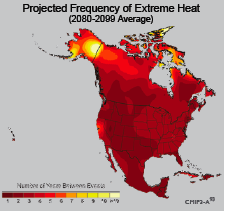 Don Wuebbles
[Speaker Notes: Shown here is the frequency at the end of the century of what we consider now to be a 20 year heat wave. Instead of once every 20 years, these temperatures would be experienced every other year or so over most of the continental US in this business as usual scenario.]
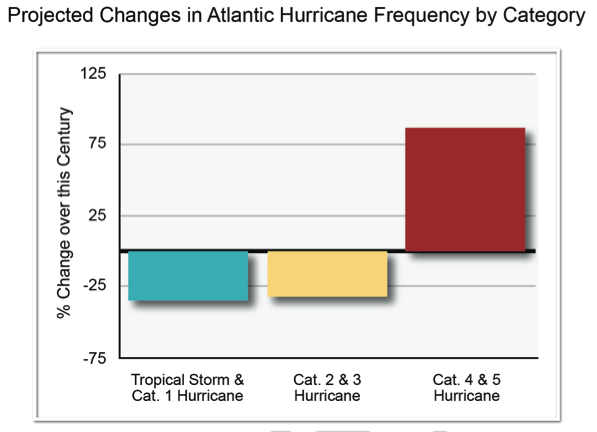 2014 National Climate Assessment
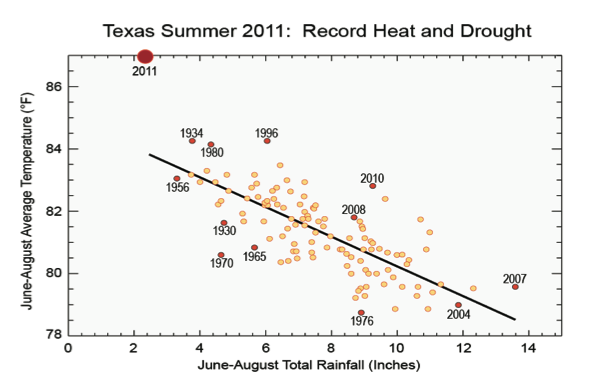 2014 National Climate Assessment
Iowa State-Wide Average Data
Totals above 40”
3 years
5 years
5 years
2012
7 years
Totals below 25”
Iowa State-Wide Average Data
Totals above 40”
3 years
5 years
2012
1990-2011: lack of drought
Des Moines Airport Data
1983:  13
11 days in 2012
1988:  10
1977:  8
1974:  7
6 days ≥ 100oF in 23 years
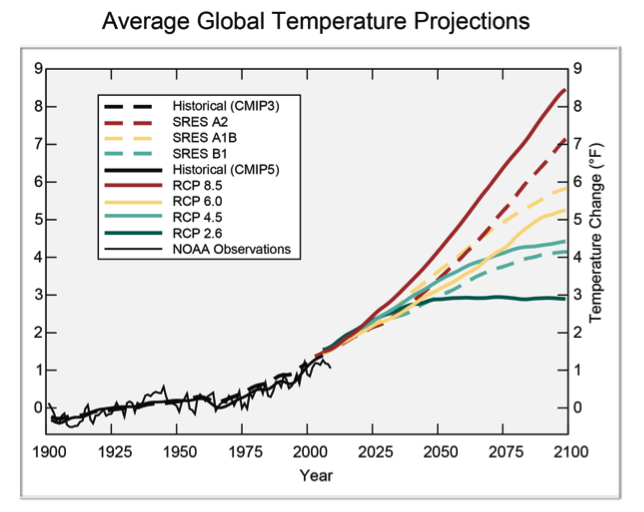 2014 National Climate Assessment
Future Variability in Growing Season Precipitation for Iowa
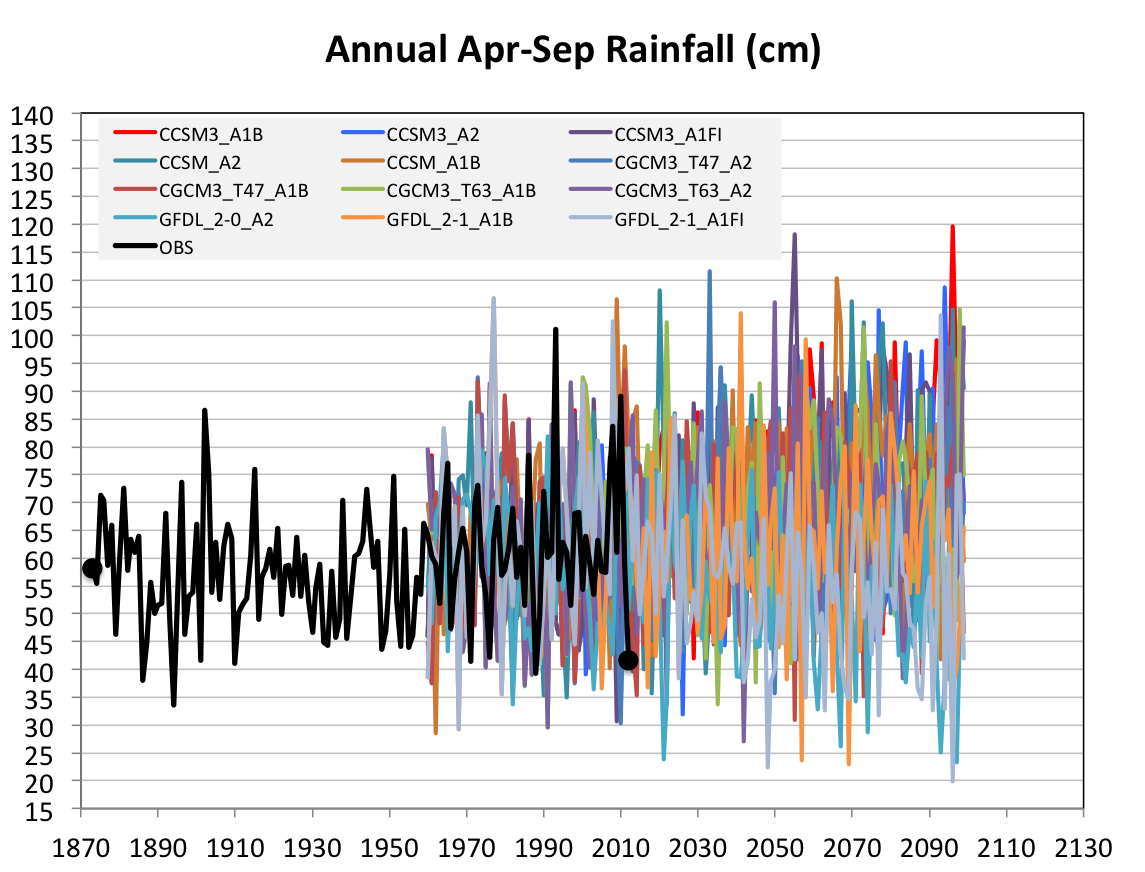 More intense rain events
More extreme droughts
CJ Anderson, ISU
Future Variability in Growing Season Precipitation for Iowa
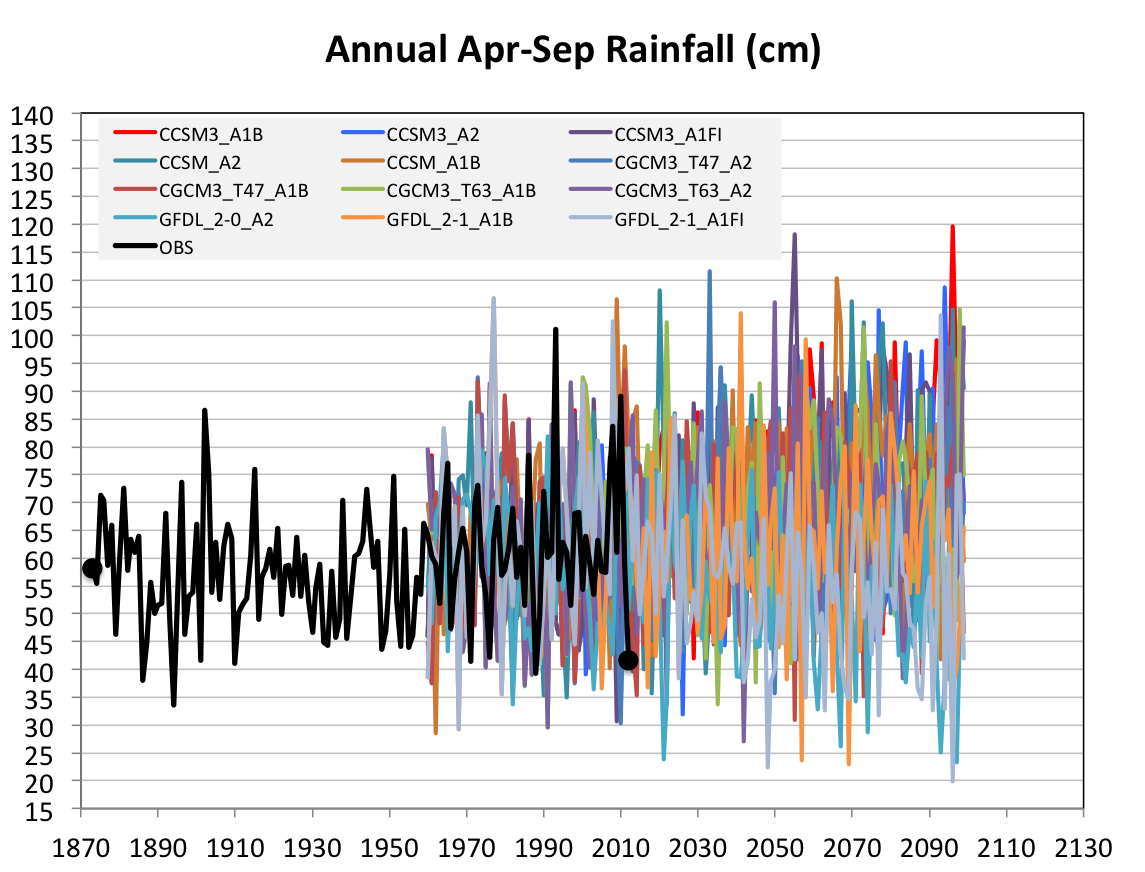 More intense rain events
Lines drawn by eye
More extreme droughts
CJ Anderson, ISU
How will climate change impact building energy use in Chicago?

Use Energy Plus v. 7.2 building energy simulation model (DOE) 

Use multiple realizations of the climate of 2050 by multiple combinations of global and regional climate models 

Use multiple building types (e.g., medium office, secondary school, stand-alone retail) 

Calculate the change in average energy use between two 30-year periods (1971-2000 and 2041-2070)
Projected Energy Changes, Chicago
Three different model scenarios
Calculations by Shannon Patton
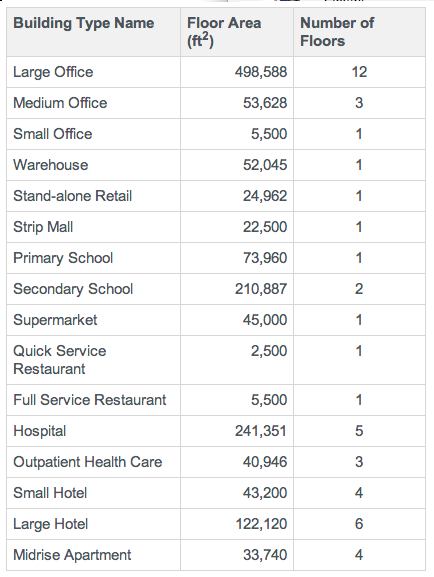 40-70% increase by mid-century, much due to increased humidity
Energy Plus has 16 building types
Take-Away Messages
Temperature trends in NE Illinois generally follow global trends with sustained rapid increases since 1970
Global climate models well calibrated on the early 20th C cannot explain recent global temperature increases without including human effects
Mean temperatures will continue to increase over the current century
Year-to-year changes in summer precipitation will increase
This will lead to higher year-to-year changes in temperature
More intense rain events will lead to more flooding events (and possibly more lightning, strong winds, my speculation)
NE Illinois will experience a seasonal shift and overall decrease in building energy use (absent advances in building design)
For More Information:
Climate Science Program
Iowa State University
http://climate.engineering.iastate.edu/
http://www.meteor.iastate.edu/faculty/takle/
gstakle@iastate.edu
Questions?